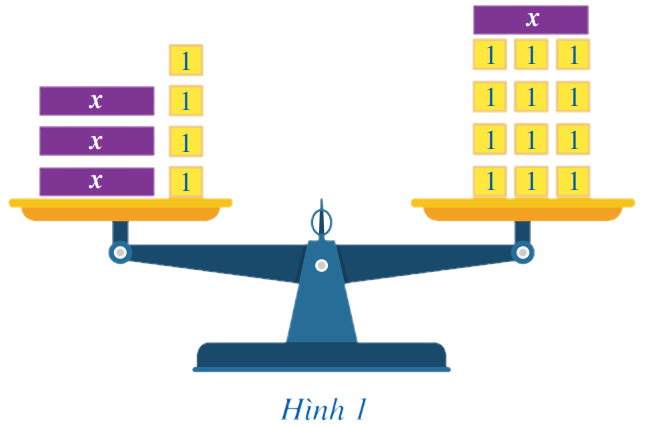 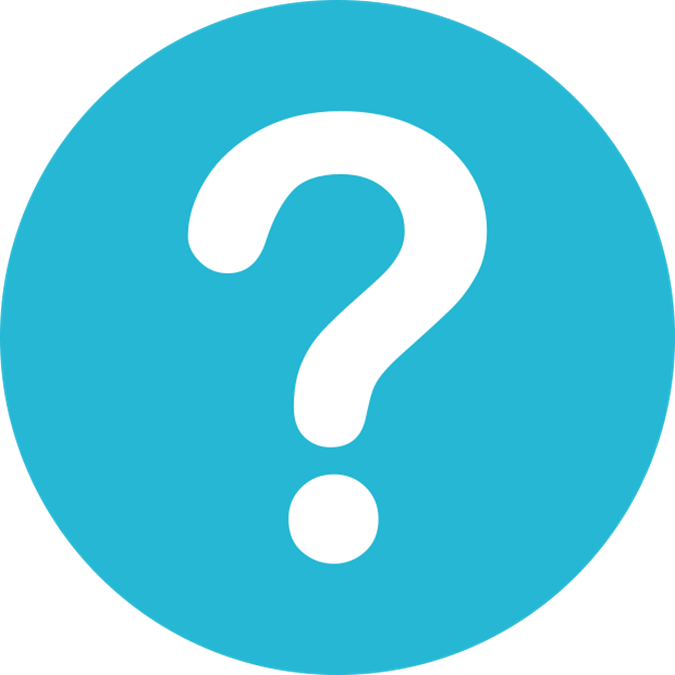 Chương VII
Bài 1: Phương trình bậc nhất một ẩn - Tiết 1
NỘI DUNG BÀI HỌC
Mở đầu về phương trình một ẩn
II
I
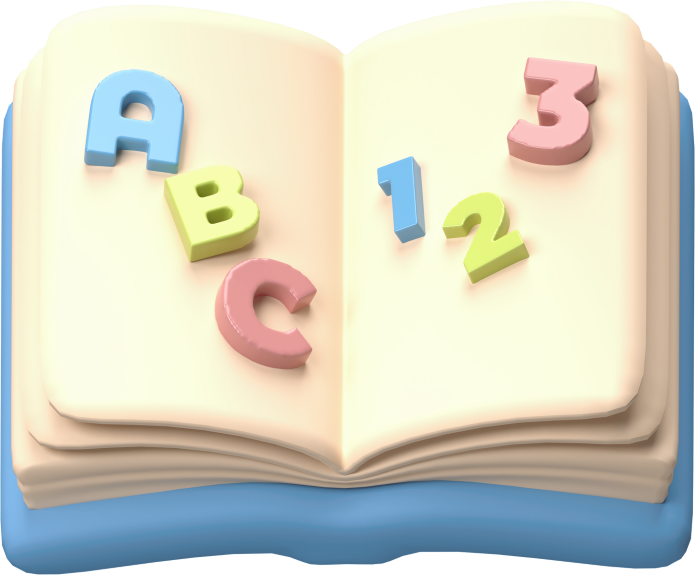 Phương trình bậc nhất một ẩn
I. MỞ ĐẦU VỀ 
PHƯƠNG TRÌNH MỘT ẨN
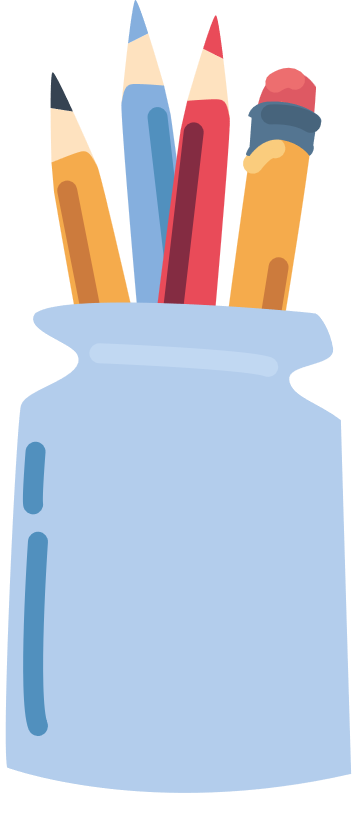 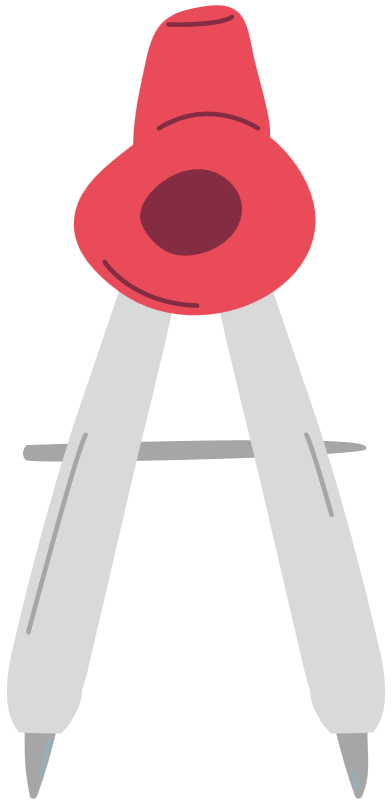 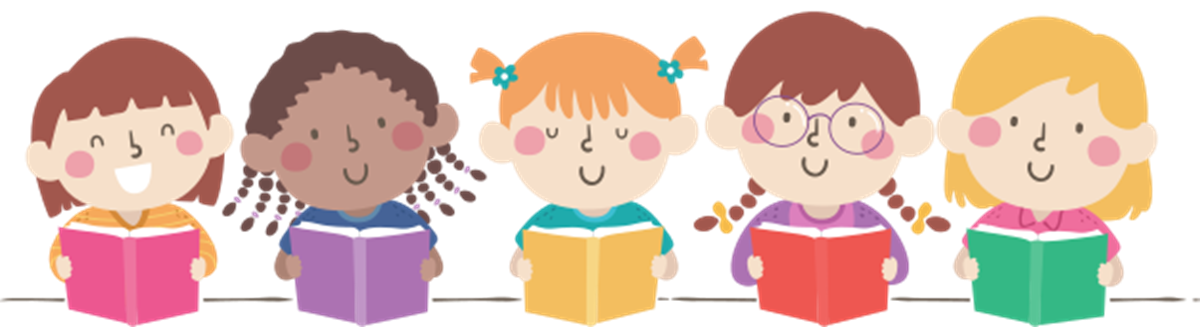 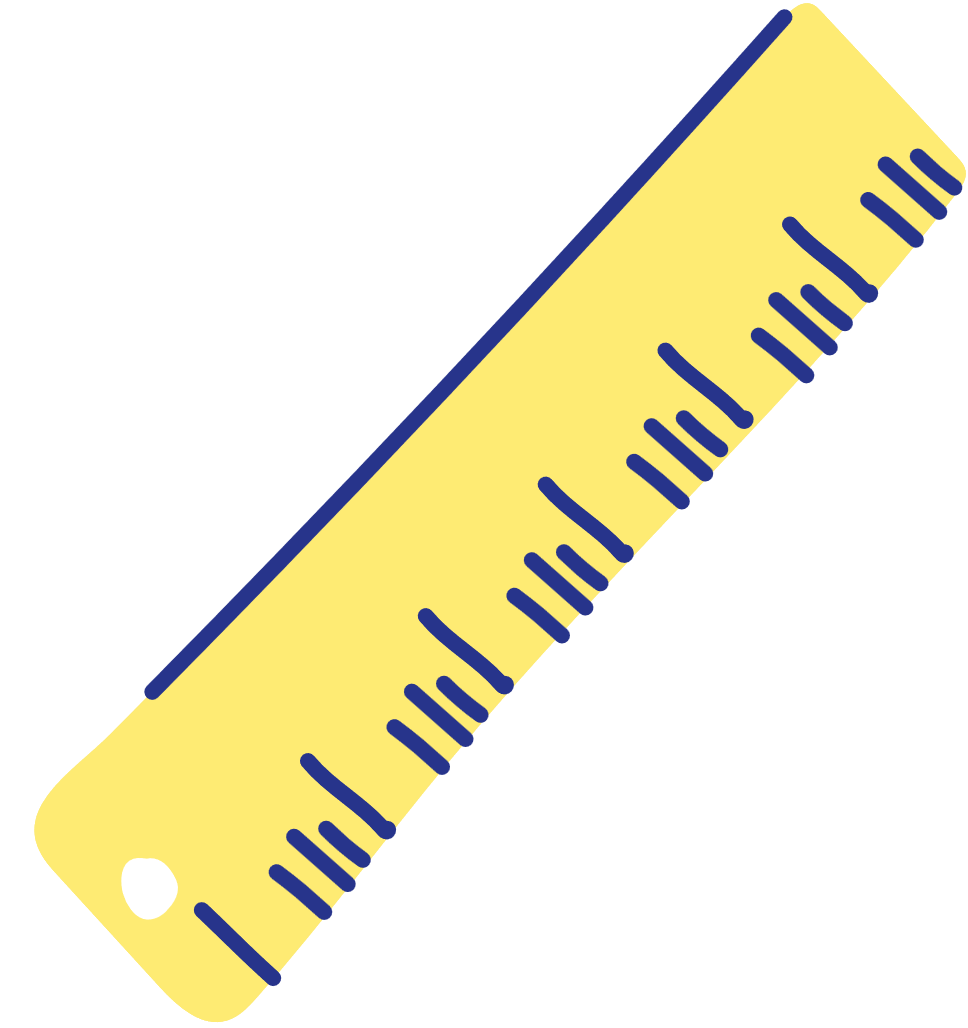 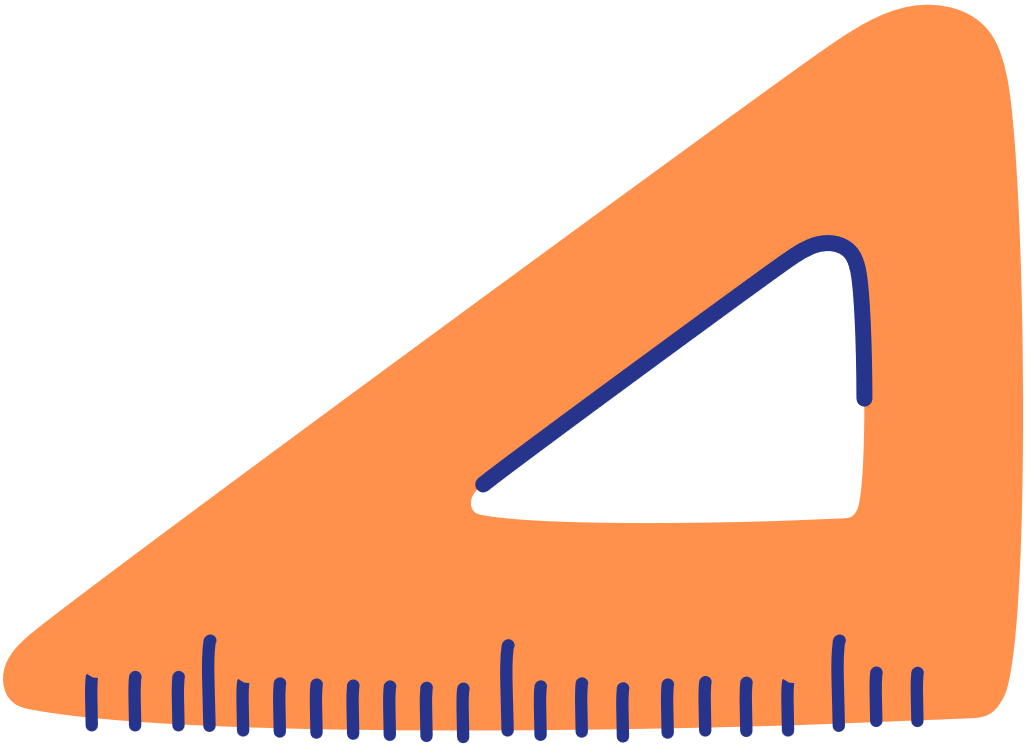 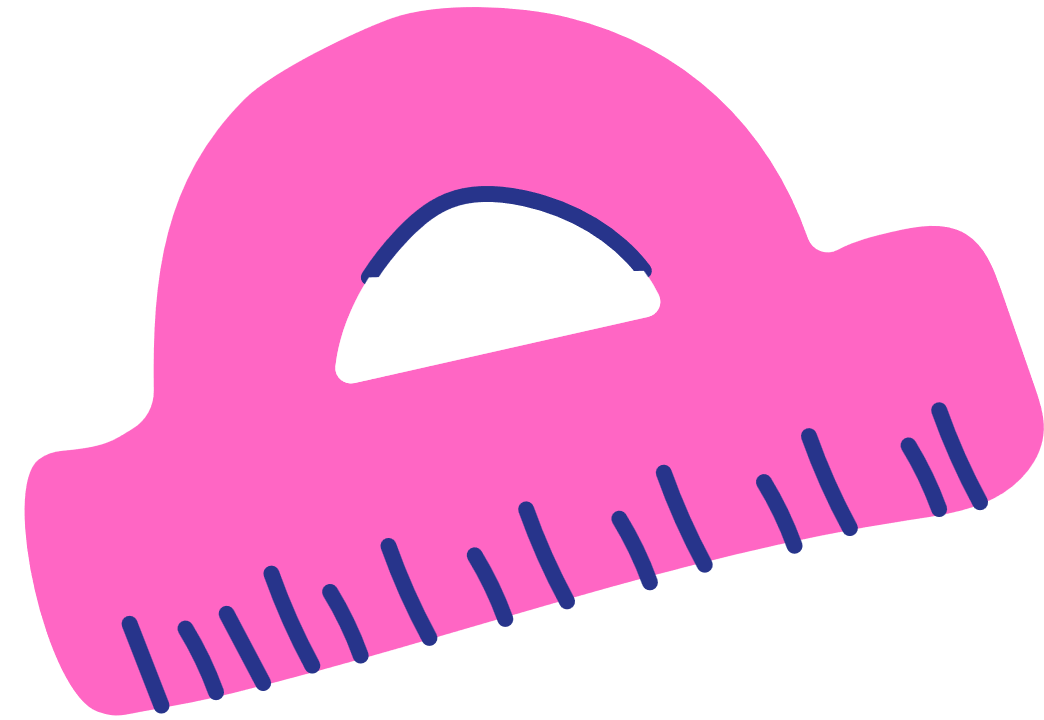 Trong bài toán nêu ở phần mở đầu, hãy viết:
HĐ1
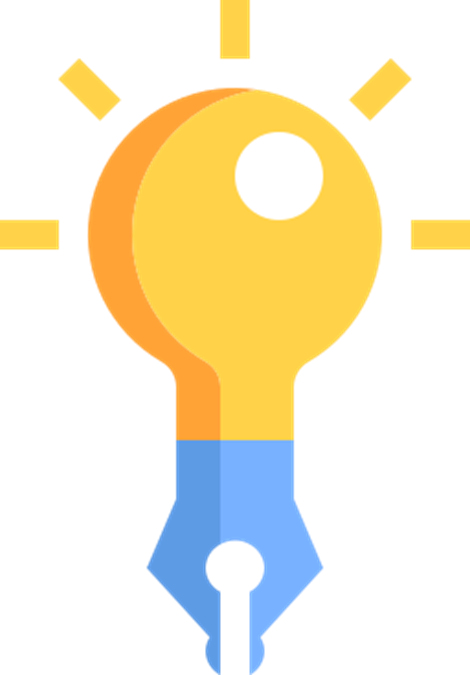 Giải
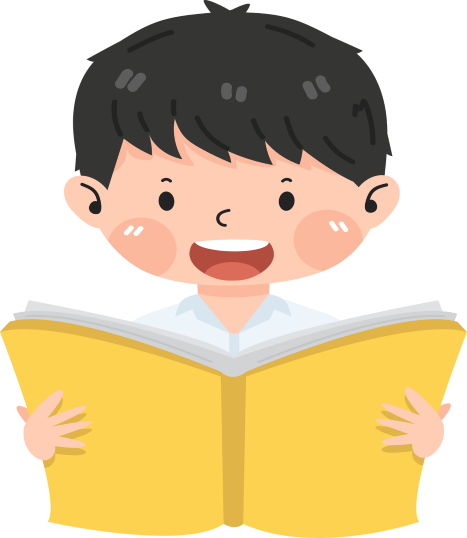 KHÁI NIỆM
HĐ2
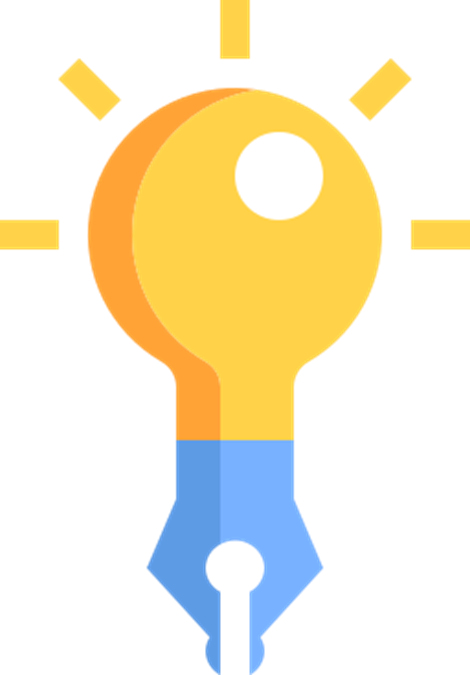 Giải
KHÁI NIỆM
Chú ý: 
Khi bài toán yêu cầu giải một phương trình, ta phải tìm tất cả các nghiệm của phương trình đó.
II. PHƯƠNG TRÌNH BẬC NHẤT MỘT ẨN
1. Định nghĩa
HĐ3
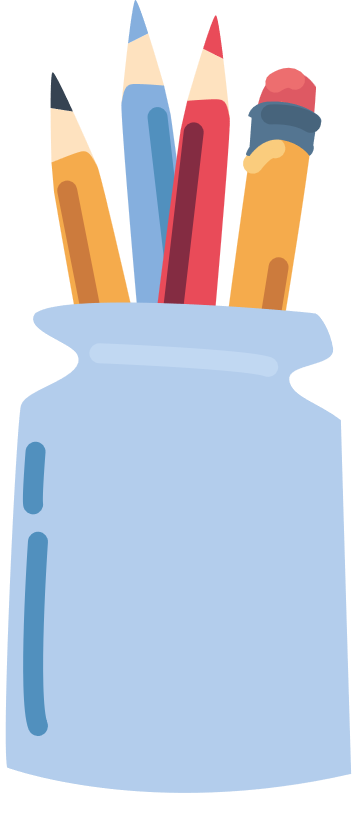 Giải
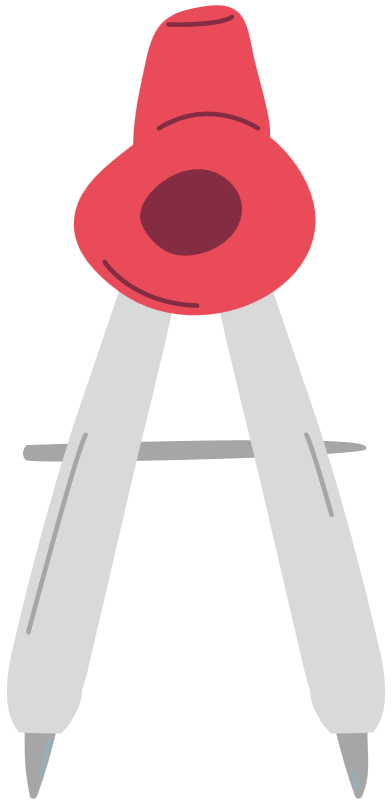 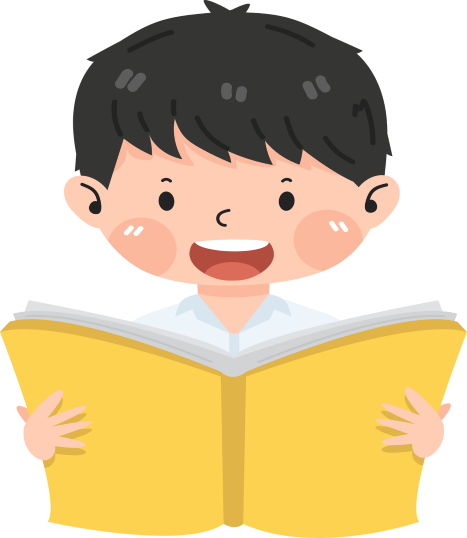 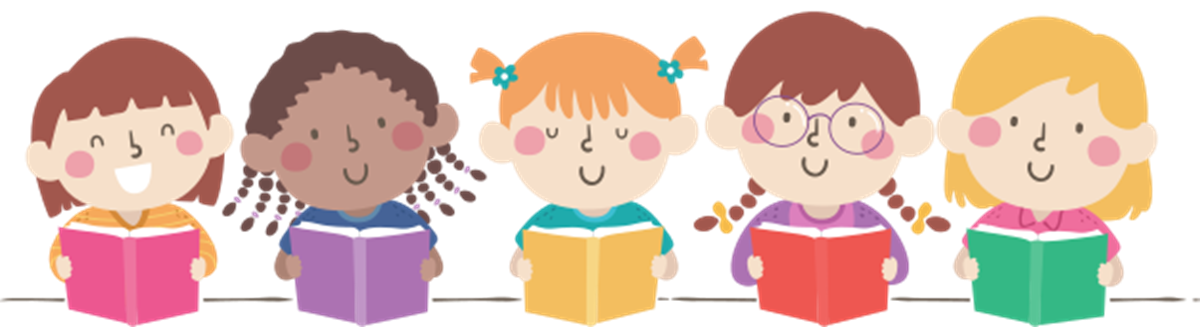 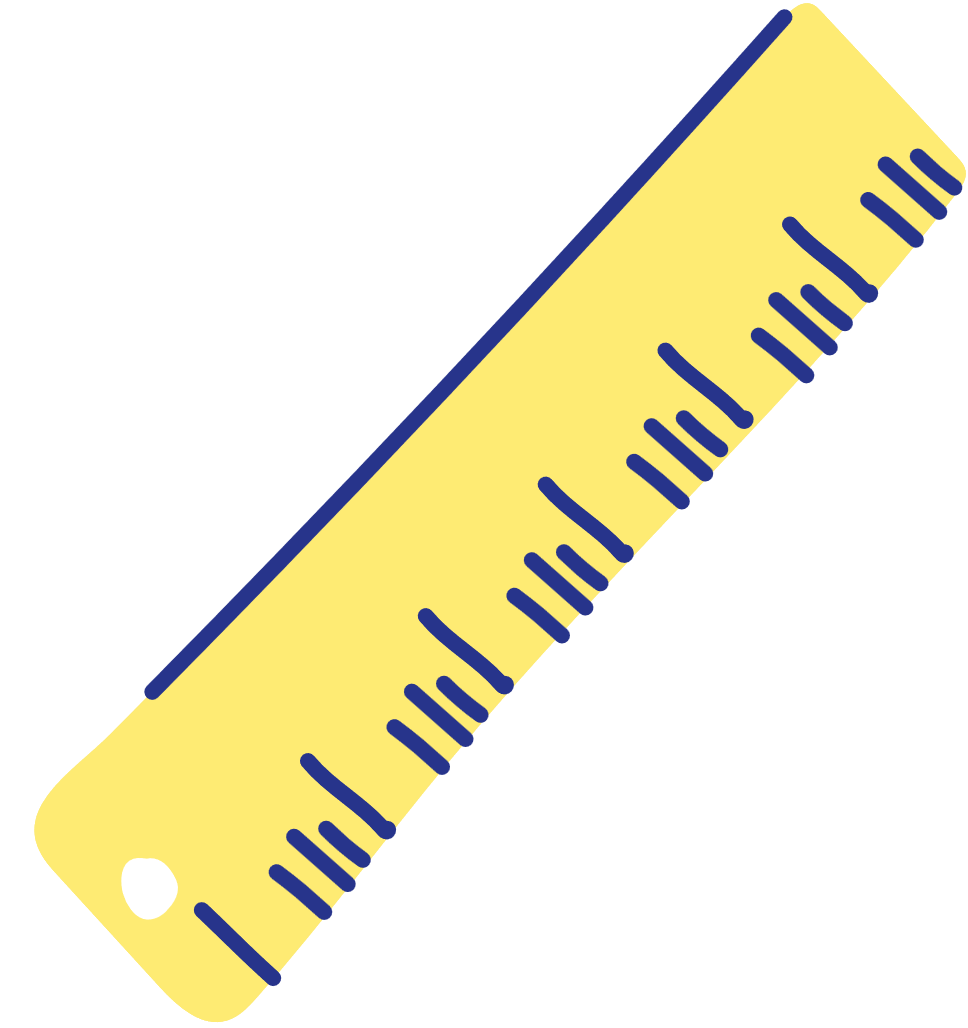 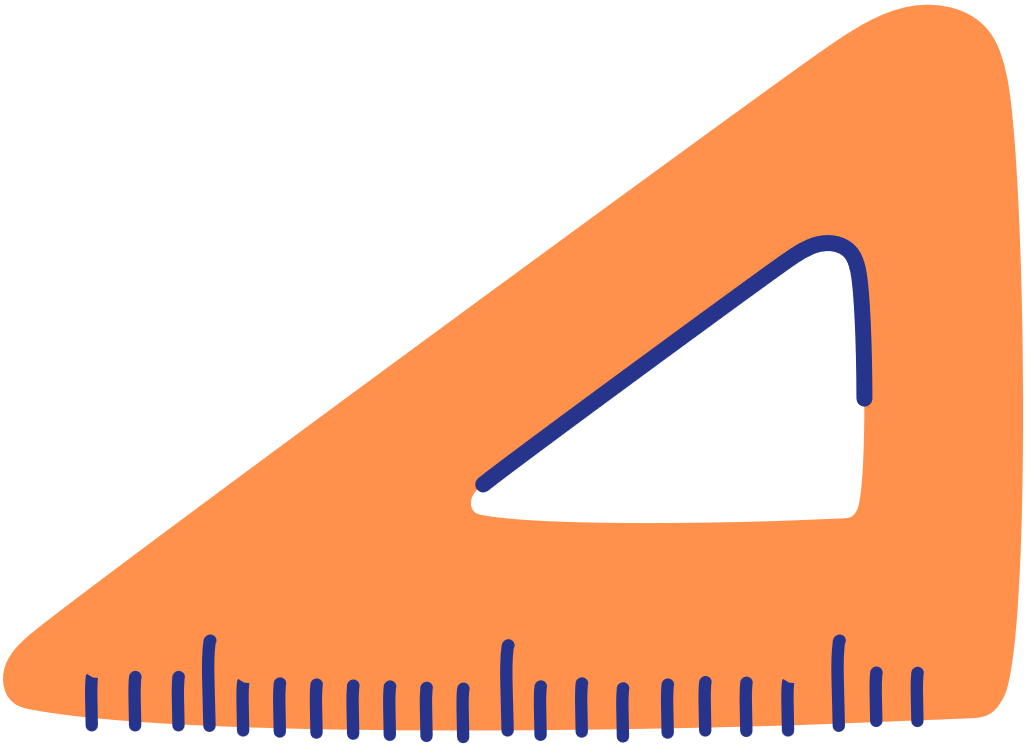 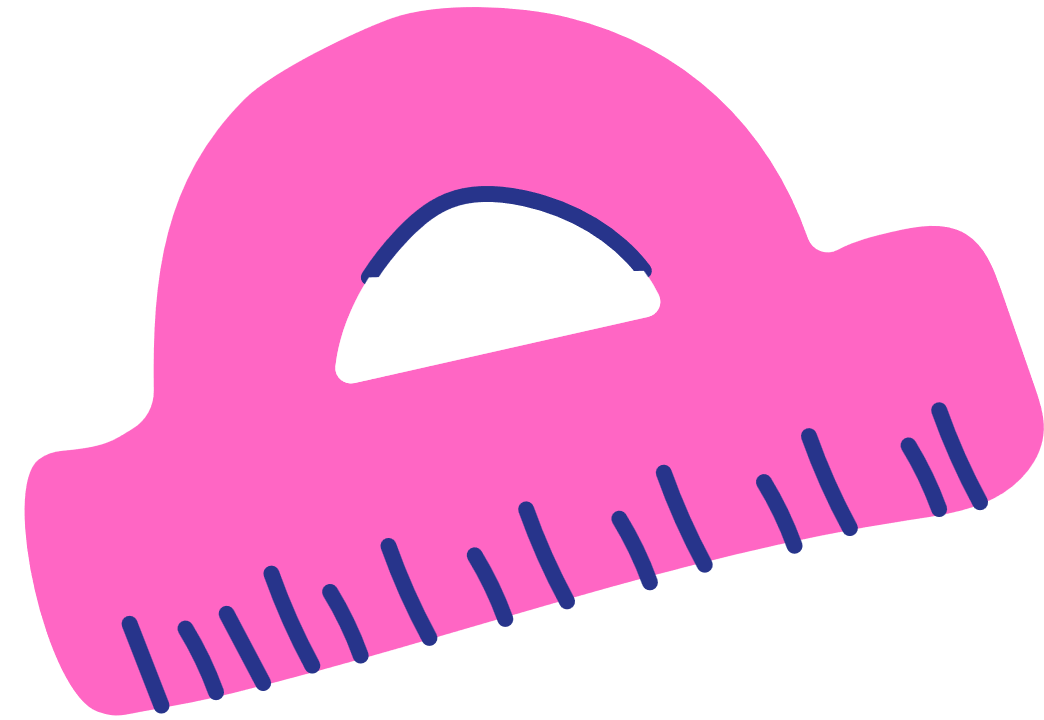 ĐỊNH NGHĨA
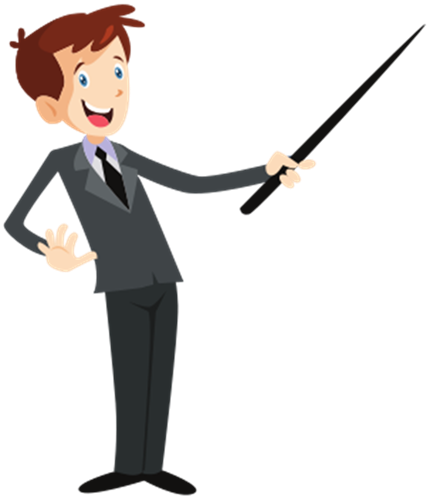 Những phương trình nào sau đây là phương trình bậc nhất một ẩn?
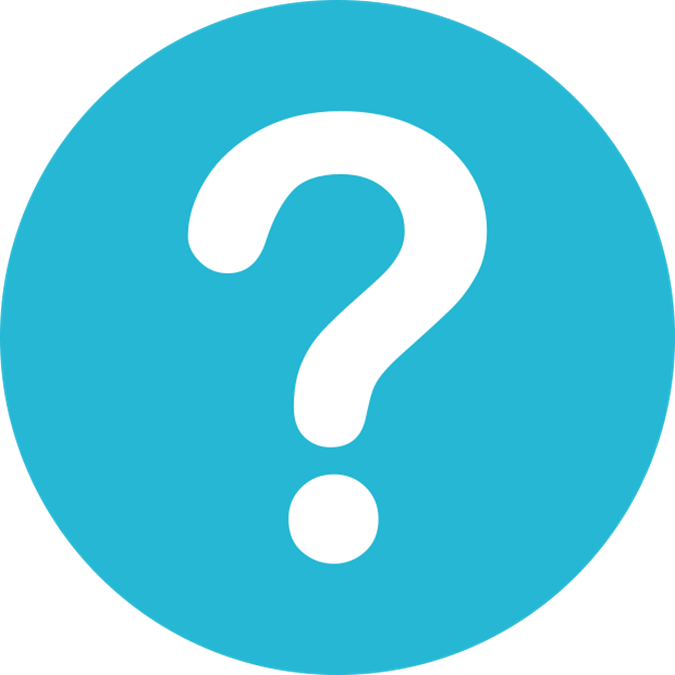 Luyện tập 1
Nêu hai ví dụ về phương trình bậc nhất ẩn 𝑥.
Giải
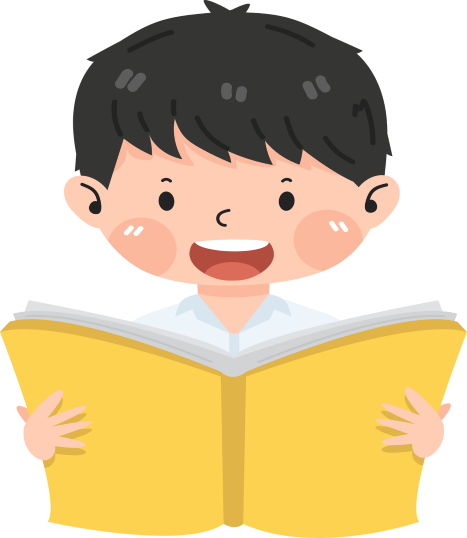 Ví dụ 2
Giải:
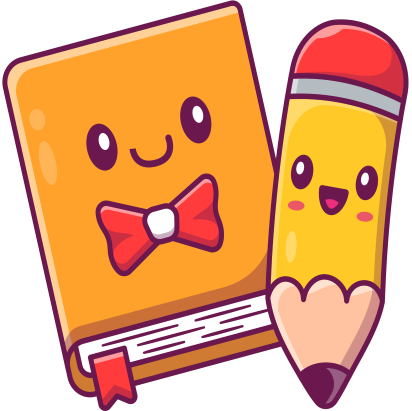 Luyện tập 2
Giải
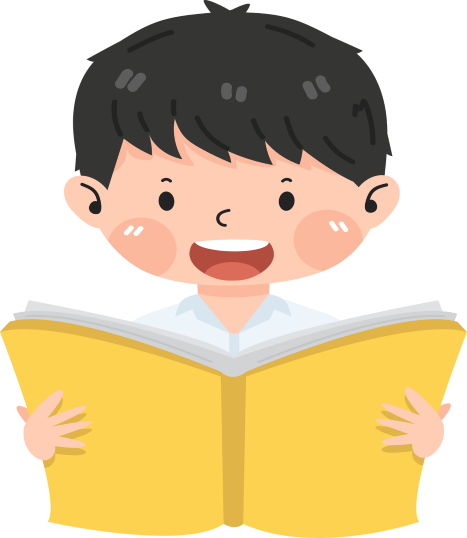 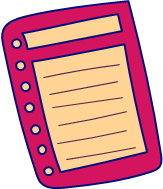 HOẠT ĐỘNG NHÓM
01
Kiểm tra xem số nào là nghiệm của phương trình sau đây.
Giải
Giải
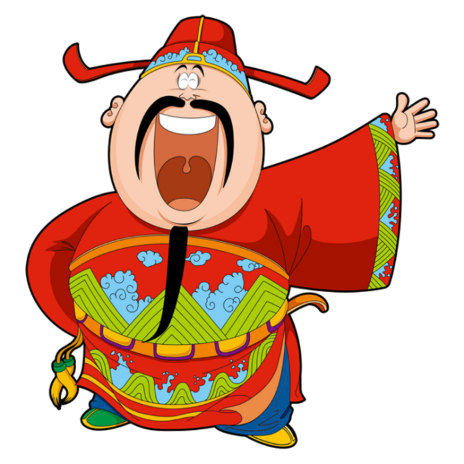 Câu 1. Phương trình bậc nhất một ẩn
có dạng?
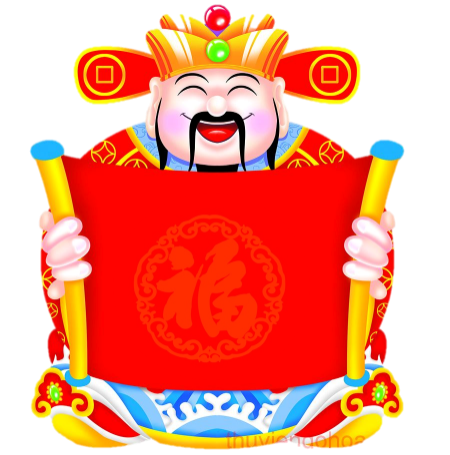 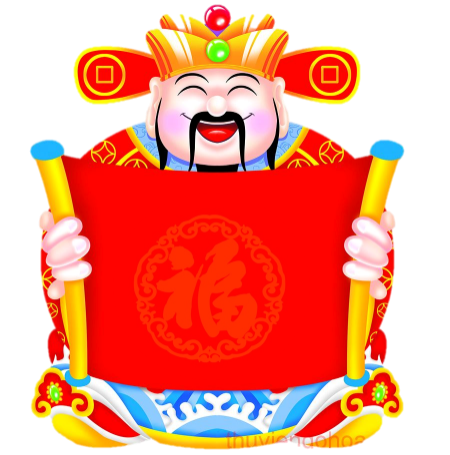 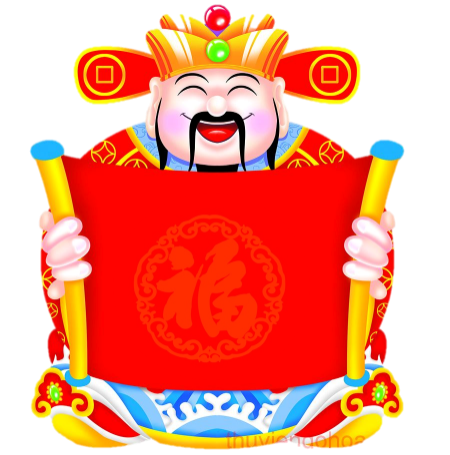 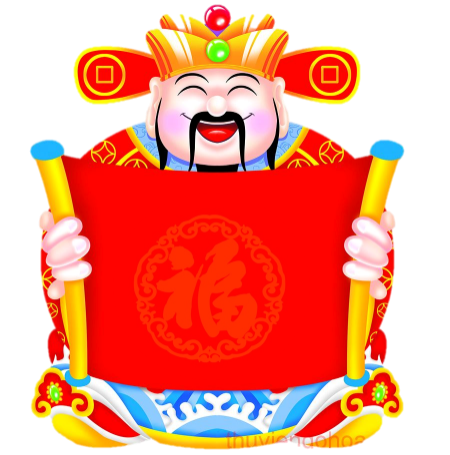 [Speaker Notes: Chọn đáp án bằng cách tích vào từng ông địa]
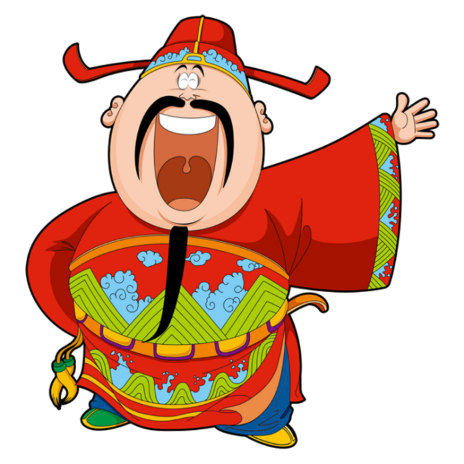 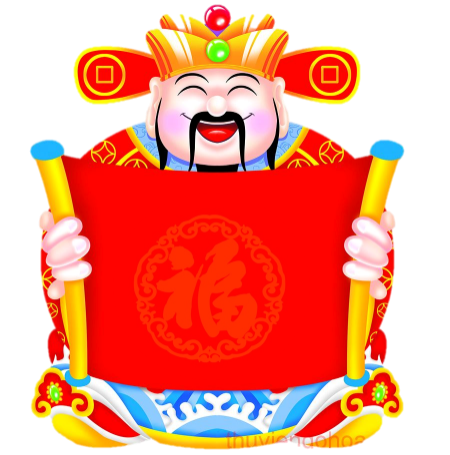 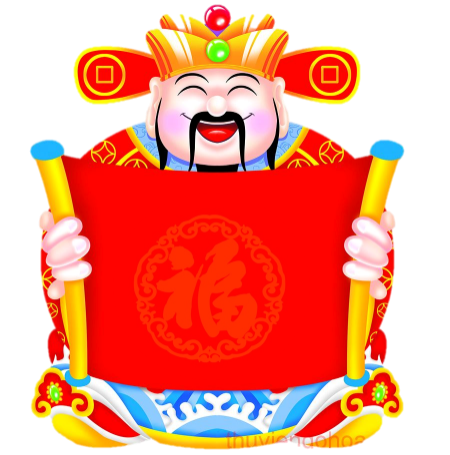 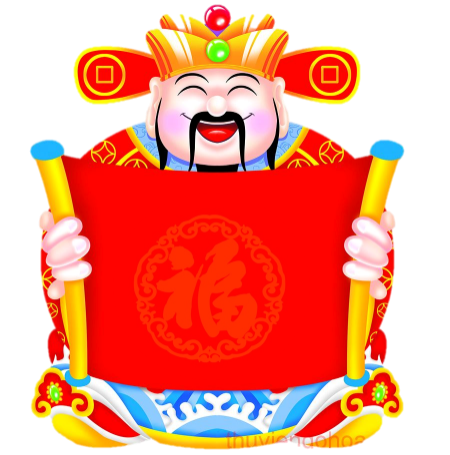 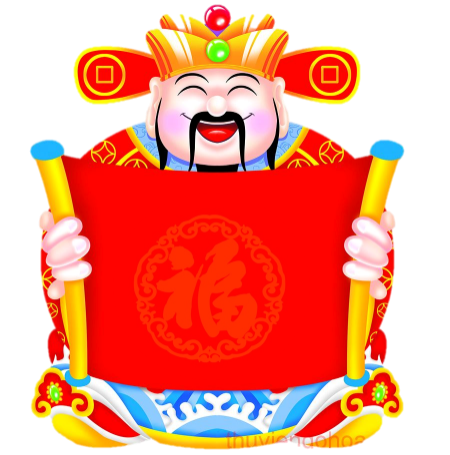 [Speaker Notes: Chọn đáp án bằng cách tích vào từng ông địa]
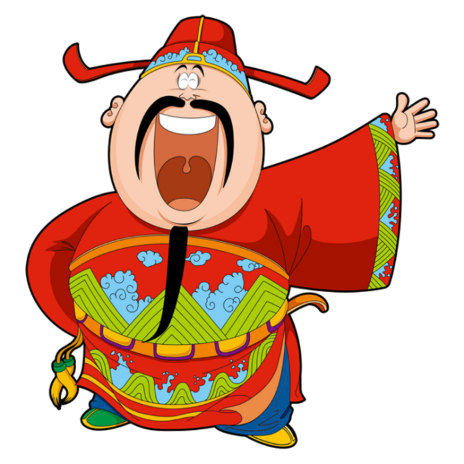 Câu 3. Phương trình nào sau đây không phải là phương trình bậc nhất?
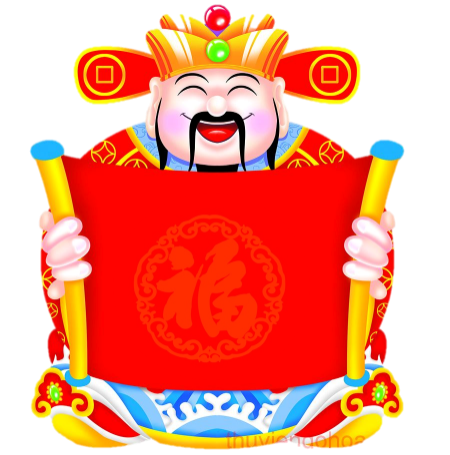 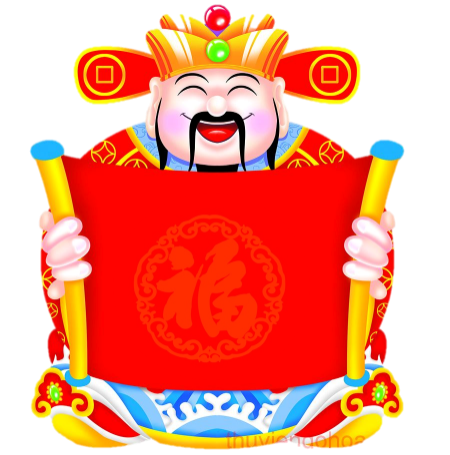 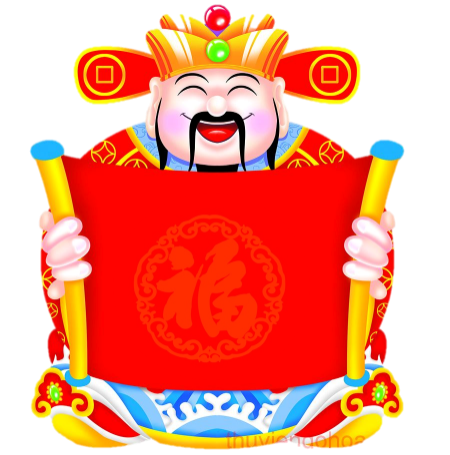 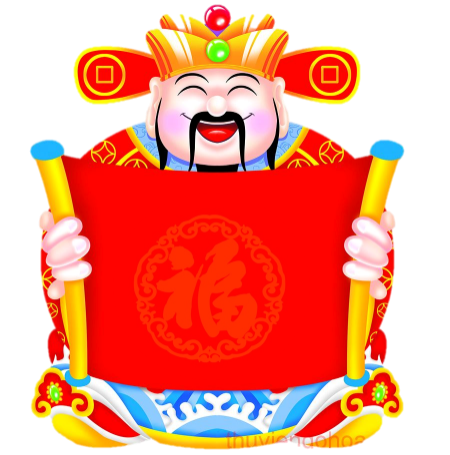 [Speaker Notes: Chọn đáp án bằng cách tích vào từng ông địa]
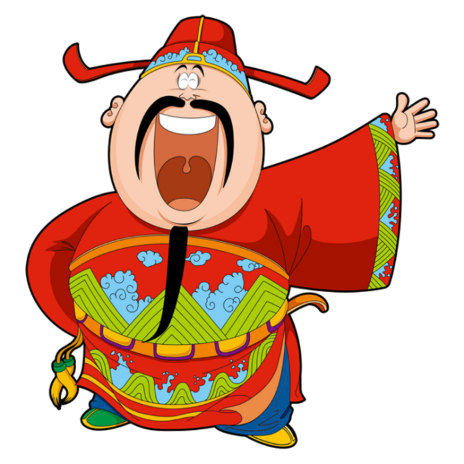 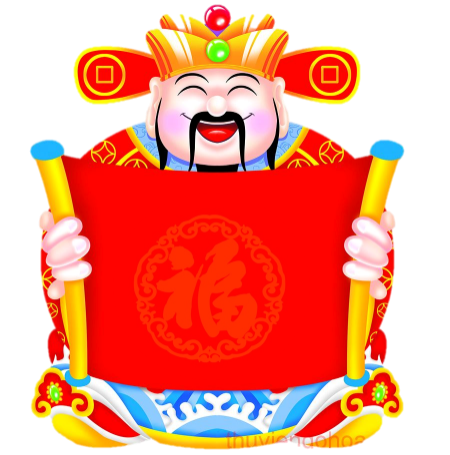 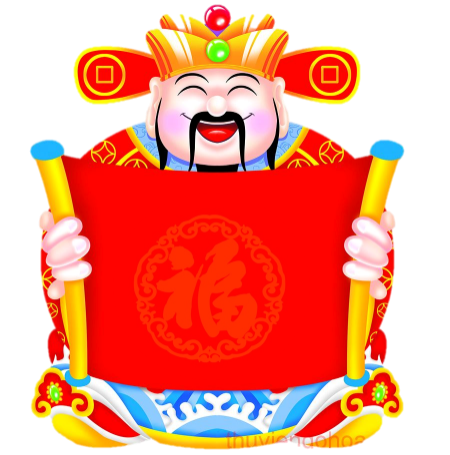 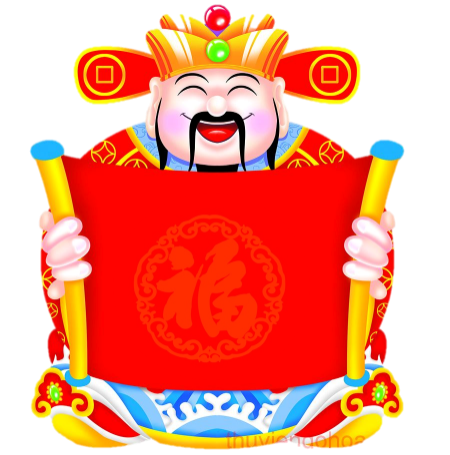 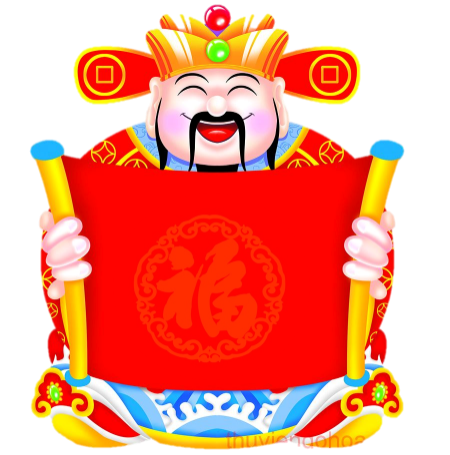 [Speaker Notes: Chọn đáp án bằng cách tích vào từng ông địa]
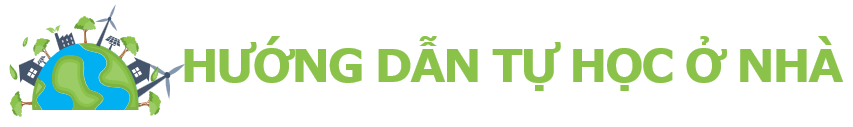 Ôn tập lại các kiến thức đã học về: phương trình bậc nhất một ẩn. Làm các bài tập: 1,2,3,4 trang 70 SBT.
Chuẩn bị giờ sau: các em hãy ôn lại khái niệm phương trình bậc nhất một ẩn đã học đọc trước nội dung tiết học tiếp theo: phần 2: cách giải phương trình bậc nhất một ẩn
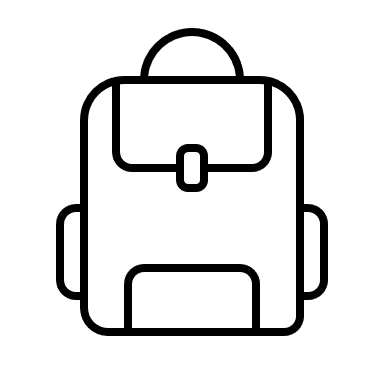 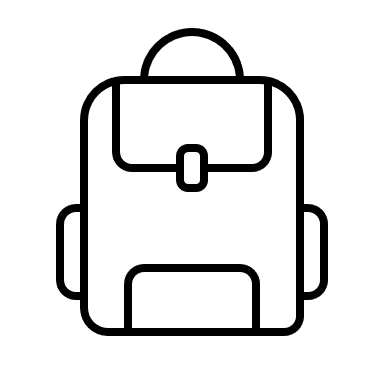 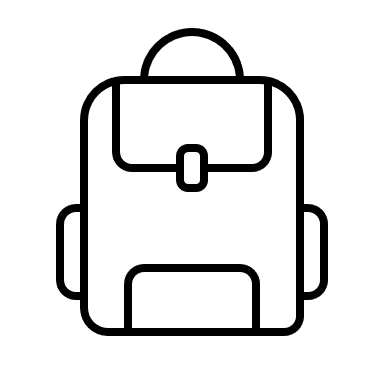 Hoàn thành bài tập trong SBT
Ghi nhớ kiến thức trong bài
Chuẩn bị phần tiếp theo của bài học
Bài 5 (SGK – tr.44)
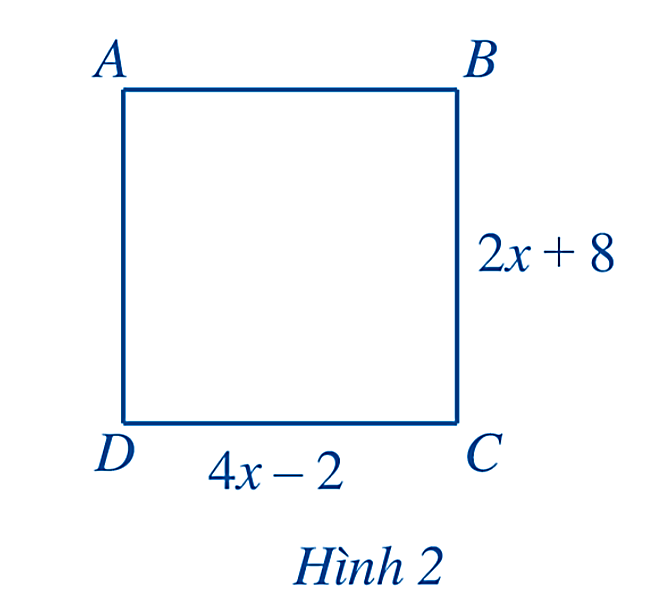 Giải
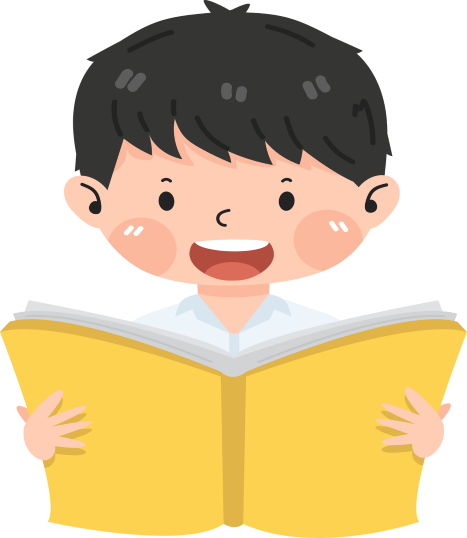 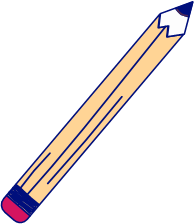 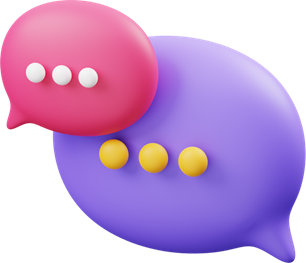 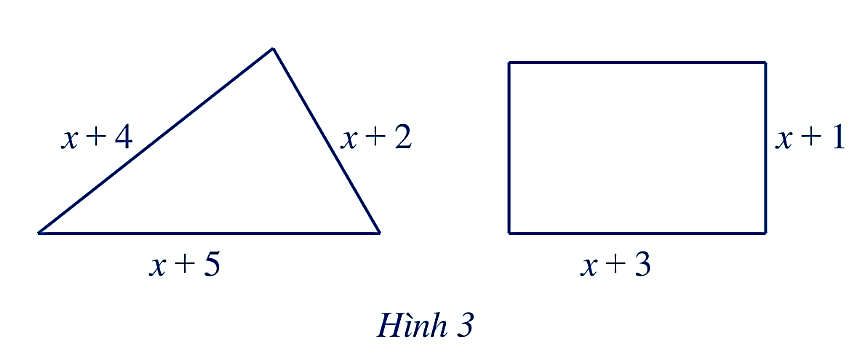 Giải
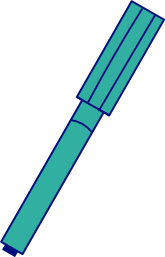